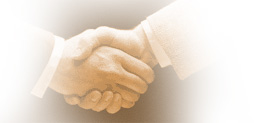 Формирование        антикоррупционного      мировоззрения
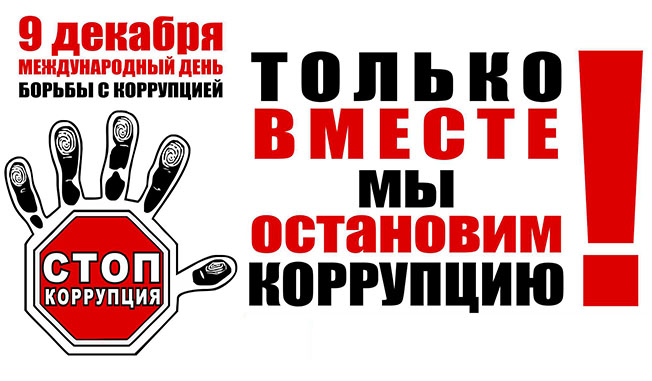 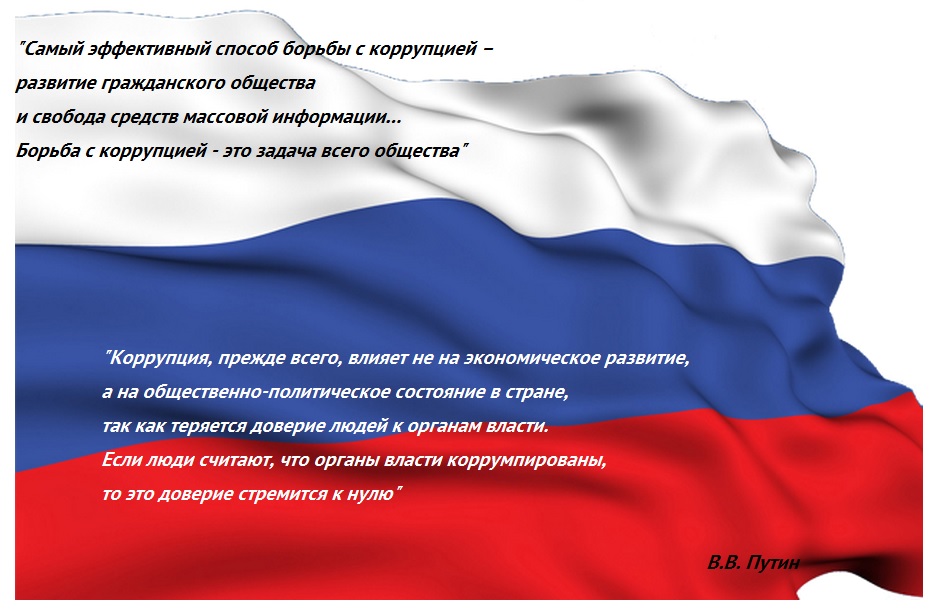 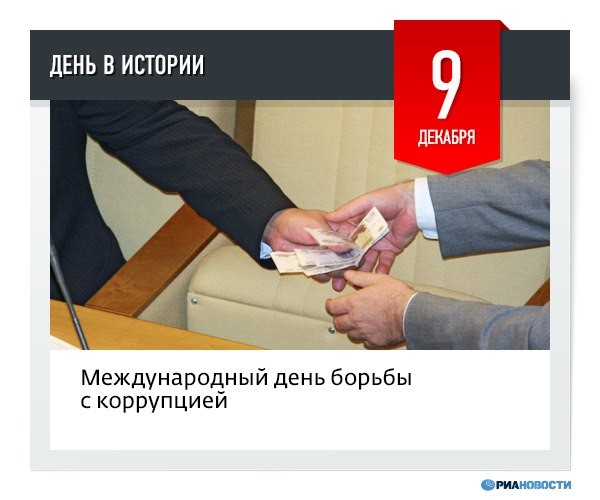 Принципы антикоррупционного воспитания
Цель антикоррупционного воспитания –формирование ценностных установок и развитие способностей, необходимых для утверждения  у молодых людей гражданской позиции в отношении коррупции.
Принципы антикоррупционного воспитания
Задачи антикоррупционного воспитания:
Познакомить с понятием «коррупция»: сутью, причинами, последствиями.
Формировать  нетерпимость к проявлениям коррупции.
Продемонстрировать возможности борьбы с коррупцией.
Народная мудрость
« В суд ногой- в карман рукой»
 « Взятка и камни размягчает»
 «Возьми на калачи, да только дело не волочи»
 « Деньги не бог, а милуют»
« Когда говорят деньги, правда молчит»
« Не подмажешь- не поедешь»
« С переднего крыльца отказ, а с заднего- милости просим».
Коррупция –  как юридическое понятие
Закон «О противодействии коррупции»:
Коррупция :
а) злоупотребление служебным положением, дача взятки, получение взятки, злоупотребление полномочиями, коммерческий подкуп либо иное незаконное использование физическим лицом своего должностного положения вопреки законным интересам общества и государства в целях получения выгоды в виде денег, ценностей, иного имущества или услуг имущественного характера, иных имущественных прав для себя или для третьих лиц либо незаконное предоставление такой выгоды указанному лицу другими физическими лицами;
б) совершение деяний, указанных в подпункте "а" настоящего пункта, от имени или в интересах юридического лица».
История борьбы с коррупцией в России

    XIII – первое упоминание о мздоимстве (коррупции).
    XV век – законодательное её ограничение. Время правления Ивана III.
    XVI век – вводилась смертная казнь за взятки. Время правления Ивана IV.
    XVII век – по Соборному Уложению 1649г. (Алексей Михайлович). Наказание за преступление, попадающее под понятие коррупция.
    XVIII век – телесные наказания; расцвет коррупции.
    С 1826г. при Николае I коррупция стала механизмом государственного управления.
    С 1918г. – по декрету о взяточничестве полагалось тюремное заключение  на 5 лет  с конфискацией имущества.
    С 1922г. – по Уголовному Кодексу за взяточничество расстрел.
    С 1957г. – официально борьба  приостановлена, т.к  коррупция считалась редким явлением.
Коррупция – социально-историческое явление
При Советской власти    1. Не признавали слово "коррупция", позволив ввести его в употребление лишь в конце 1980-х годов. ("взяточничество", "злоупотребление служебным положением", "попустительство”)    2. Причины – недостатки в работе партийных, профсоюзных и государственных органов.    3. Неприкосновенны высшие советские и партийные работники    4. Весь послевоенный период, рост коррупции на фоне ослабления государственной машины.
Формы коррупции
Взятка
Растрата
Мошенничество
Вымогательство
Фаворитизм - в государственной и общественной жизни страстное покровительство любимцам (фаворитам) и назначение любимцев на высокие должности, несмотря на то, что они не обладают ни способностями, ни знаниями, необходимыми для их службы
Злоупотребление должностными полномочиями
Основные признаки коррупции
Обоюдное согласие участников действия.
Наличие взаимных обязательств.
Получение  определенных выгод и преимуществ обеими сторонами.
Принимаемое решение нарушает закон или противоречит  моральным нормам.
Сознательное подчинение общих интересов личной выгоде. 
Обе стороны стремятся скрыть свои действия.
Формы коррупции в зависимости от сферы деятельности
Коррупция в сфере государственного управления
Парламентская коррупция
Деловая коррупция
Коррупция на предприятиях
Бытовая коррупция
Федеральный закон Российской Федерации от 25 декабря 2008 г. N 273-ФЗ "О противодействии коррупции" Принят Государственной Думой 19 декабря 2008 года. Одобрен Советом Федерации 22 декабря 2008 года.
Значительным размером взятки теперь признаются сумма денег, стоимость ценных бумаг, иного имущества, услуг имущественного характера, иных имущественных прав, превышающие 25 тысяч рублей, крупным размером – превышающие 150 тысяч рублей, особо крупным – превышающие один миллион рублей.
Редакция новой статьи предусматривает, что наказание в виде штрафа устанавливается в кратном размере от суммы, полученной взятки.
Так, часть первая предусматривает наказание в виде штрафа в размере от двадцатипятикратной до пятидесятикратной суммы взятки;
часть вторая устанавливает размер штрафа в размере от тридцатикратной до шестидесятикратной суммы взятки;
часть третья устанавливает размер взятки от сорокакратной до семидесятикратной суммы взятки;
часть четвертая устанавливает размер штрафа от шестидесятикратиой до восьмидесятикратной суммы взятки;
часть пятая устанавливает размер взятки от семидесятикратной до девяностократной суммы взятки;
часть шестая предусматривает размер взятки от восьмидесятикратной до стократной суммы взятки.
Скажем «нет» коррупции!
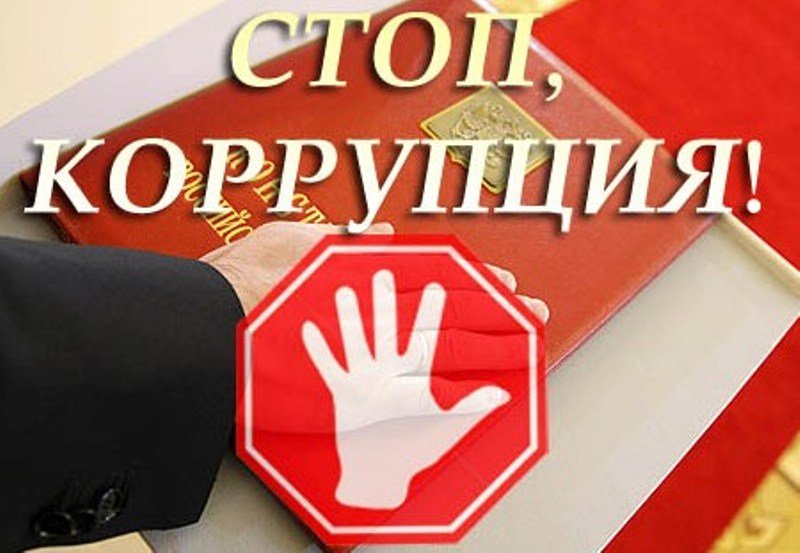 СПАСИБО
За ВНИМАНИЕ!